Дошкільний навчальний заклад №255 управління освіти солом’янської районної в місті Києвідержавної адміністрації  (ясла-садок) санаторного типу для дітей з хронічними неспецифічними  захворюваннями органів дихання
Непочатова Світлана Петрівна
ДОМ-1-17-2.Оз
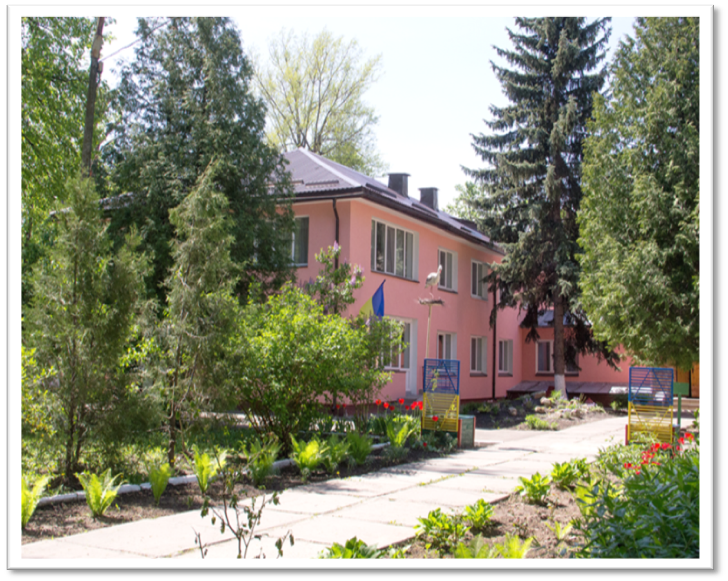 На початку практики мною було проведено інтерв’ю із завідуючою ДНЗ Возняк Лідією Петрівною щодо впровадження ІКТ в садочку. Керівництво виявляє велике бажання застосувати ІКТ в освітньому процесі. 

Завідуюча ДНЗ № 255 Возняк 
Лідія Петрівна
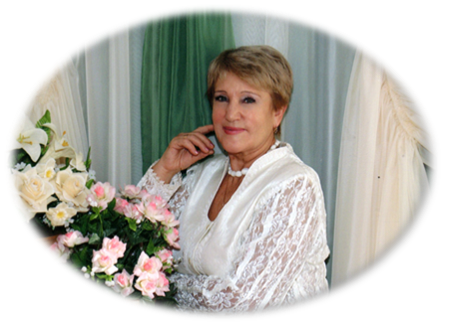 Проведення анкетування вихователів закладу щодо ІК – компетентності
Отримані результати анкетування свідчать про те, що рівень ІК-компетентності вихователів не досить високий. Більшість педагогів має бажання навчатися нового, підвищувати рівень своєї кваліфікації. Деякі вихователі використовують у своїй роботі програми Presi, Kahoot, Microsoft.
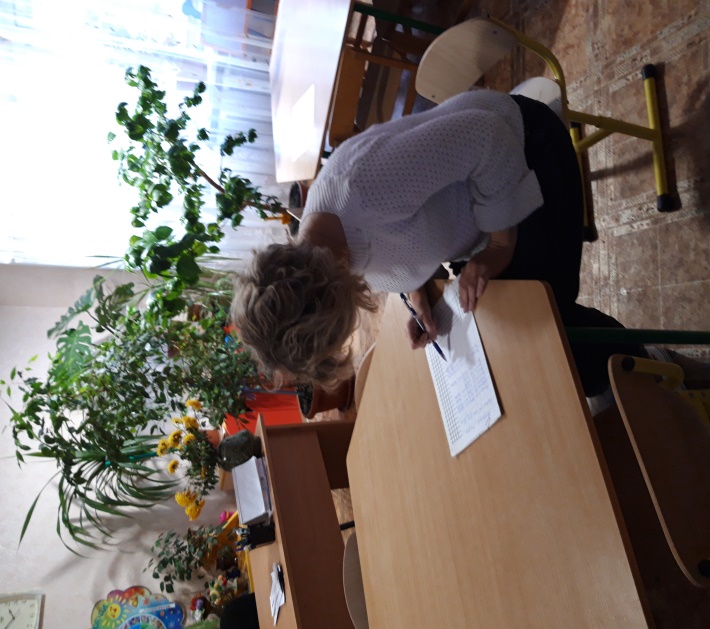 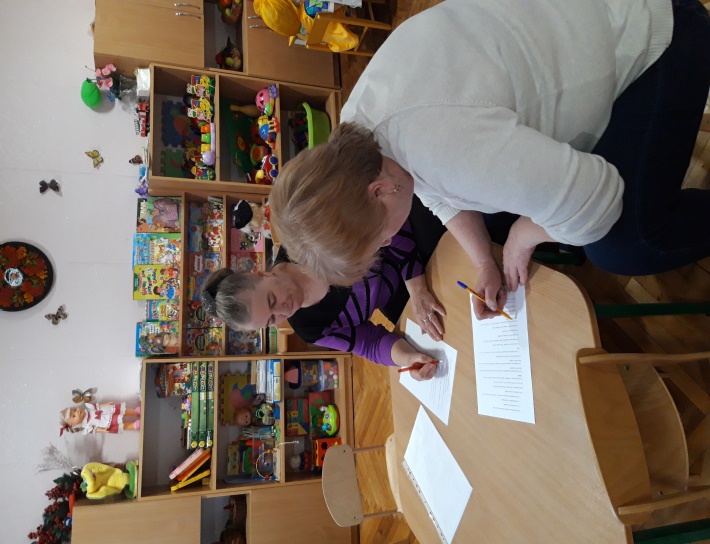 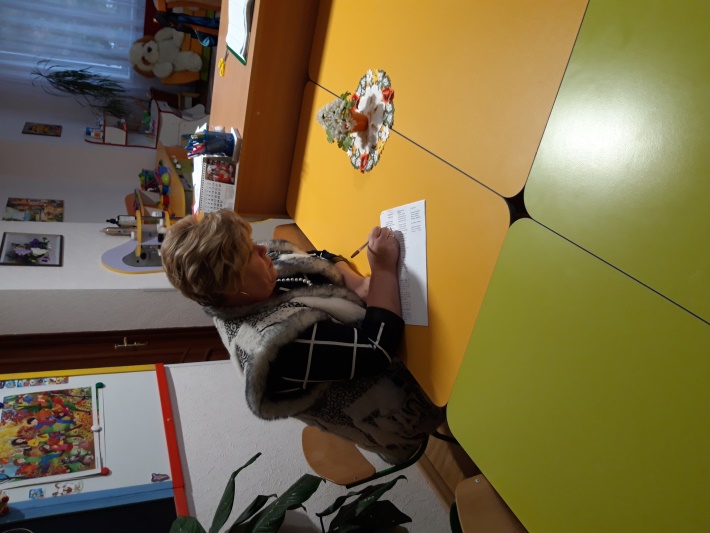 У ході практики створено блог для батьків
Проведено семінар-практикум для вихователів із використання ІКТ в освіті
Тема семінару-практикуму "ІОС в дошкільному навчальному закладі. Використання Google-сервісів у своїй роботі.
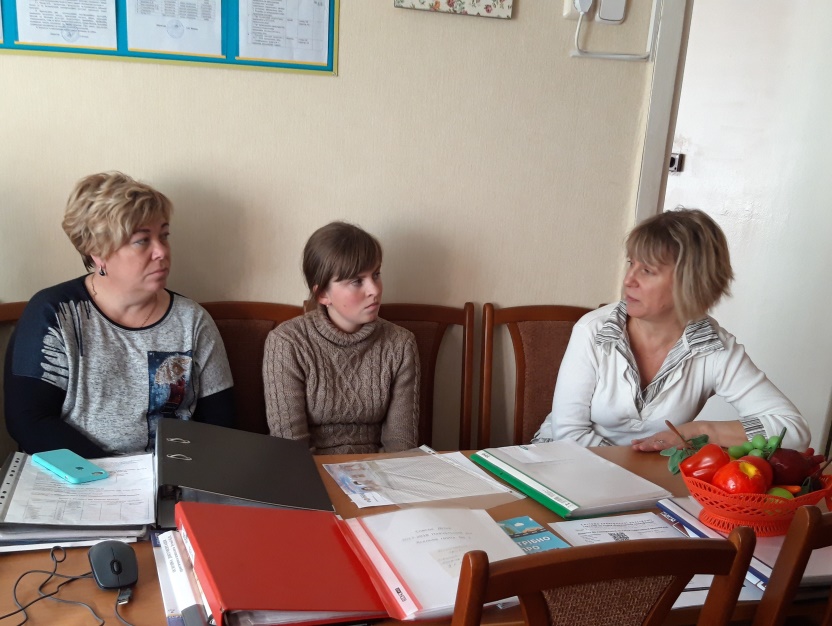 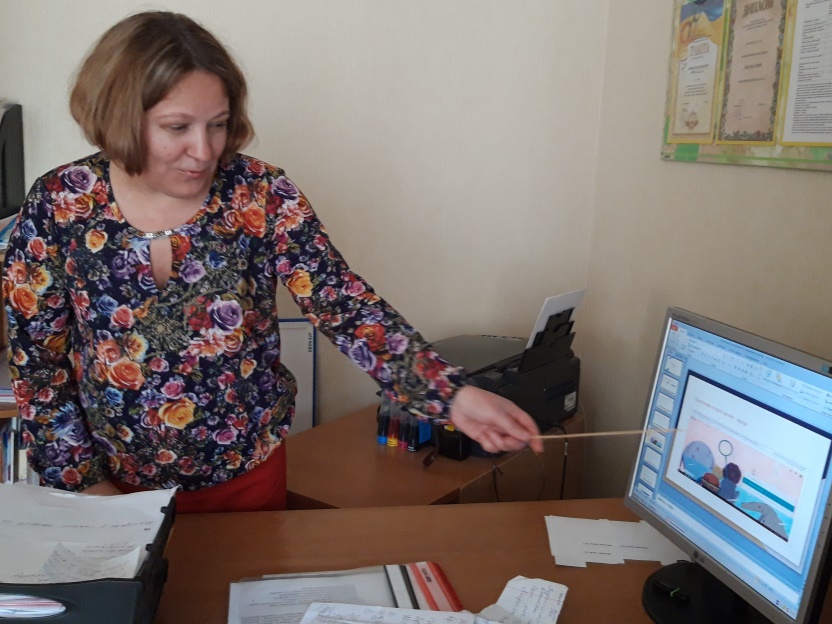 Аналіз ІТ-інфраструктури дошкільного навчального закладу (апаратне, програмне)
Апаратне забезпечення:
  Комп'ютер - 3 шт.;
  Комп'ютерна переферія - 3 шт.;
  Ноутбук - 1 шт.;
  Проектор - 1 шт.;
  Інтерактивна дошка - 1 шт.;
  Принтер - 2 шт.;
  Сканер-принтер - 1 шт.;
  Камера відеоспостереження - 1 шт.
  
 Програмне забезпечення:
  - операційна система Windows;
  - антивірусна програма Аvast Free Antivirus;
  - робота з документами в Microsoft Office;
  - Wi-Fi
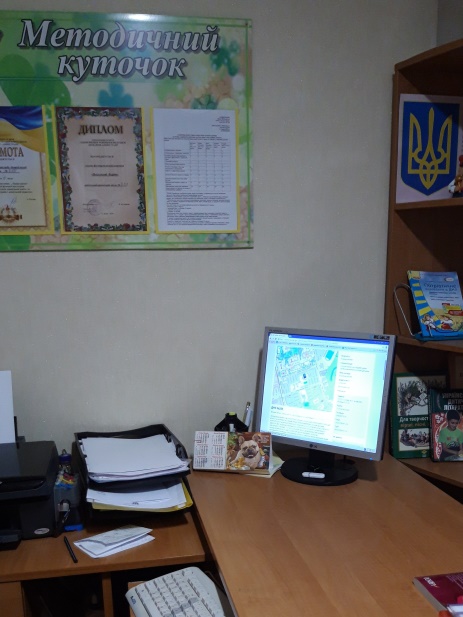 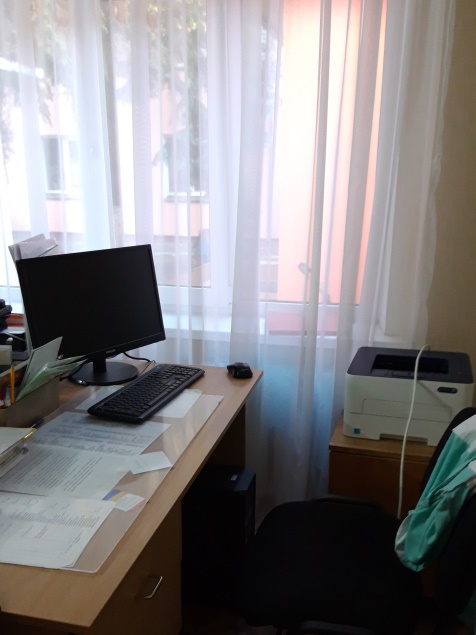 Підготовлено методичні рекомендації щодо проектування освітнього середовища установи, а саме:
Проектування інформаційного освітнього середовища установи:
1. Створення для працівників закладу освіти корпоративної пошти (Google)
 2. Вільний доступ до інтернет-мережі
 3. Забезпечити кожну групу хоча б одним комп'ютером з доступом до інтернет-ресурсів та інтерактивною дошкою
 4. Користування працівниками закладу хмарними сервісами
 5. Сприяти залученню ІТ-спеціалістів до проведення семінарів-практикумів та тренінгів з працівниками закладу задля підвищення рівня їхньої ІК-компетентності. 

Модернізація ІТ-інфраструктури:
 1. Урізноманітнити програмне забезпечення ЗДО
 2. Обладнати серверну кімнату
 3. Оновити апаратне забезпечення закладу освіти на більш сучасне (наприклад, комп'ютери) та збільшити кількість апаратного забезпечення (наприклад, смарт-дошок, проекторів)
 4. Створити умови для інформаційних технологій у педагогічному процесі.
Формування ІК-компетентності вихователів освітньої установи:
1.Участь в конкурсах, майстер-класах, конференціях з використанням ІКТ
2. Підвищення кваліфікації з ІКТ-компетентності. Проходження різноманітних онлайн-курсів
3. Стажування у педагогів компетентних в ІКТ
4 . Проводити систематичні практичні заняття з використанням ІКТ
5. Надання інформації про електронні сервіси для роботи з дітьми дошкільного віку (наприклад, про Ted-ed, Learning Apps, Mind Map).